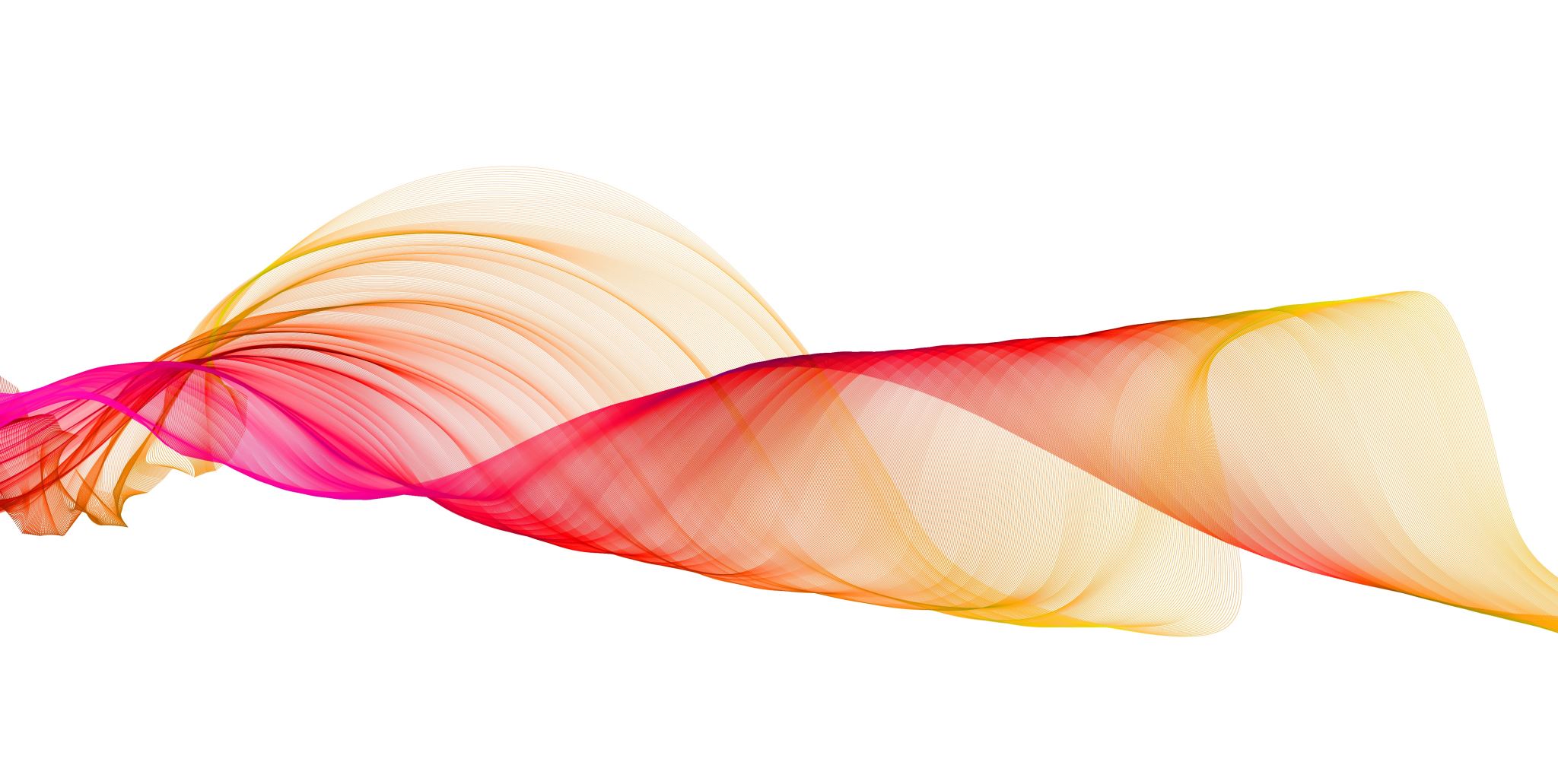 U 5 Grammar
Tr. Nora Khalid
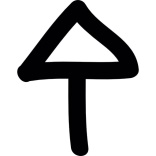 Use future with will
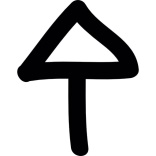 Apply information questions
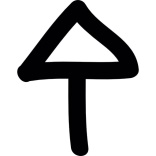 Listen for specific information
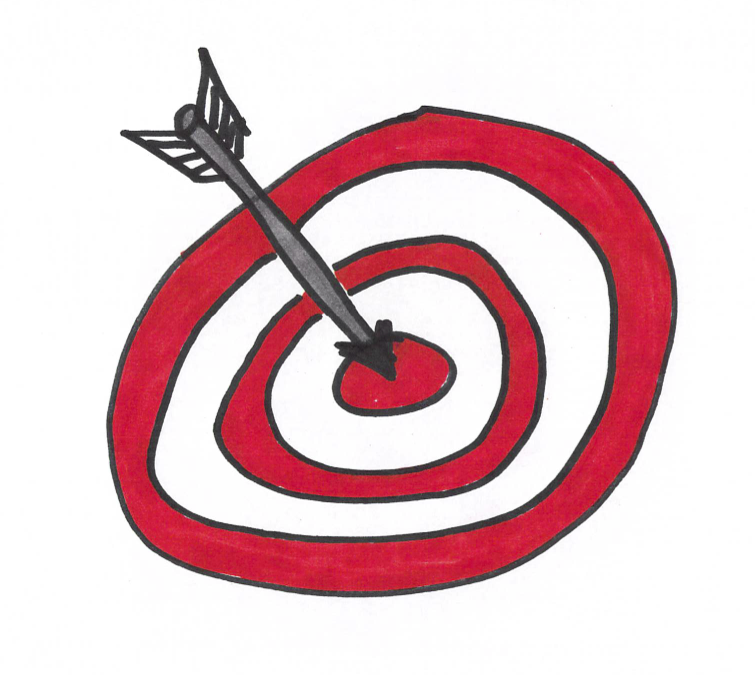 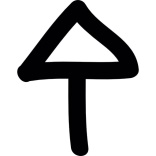 Produce the /l/ sound
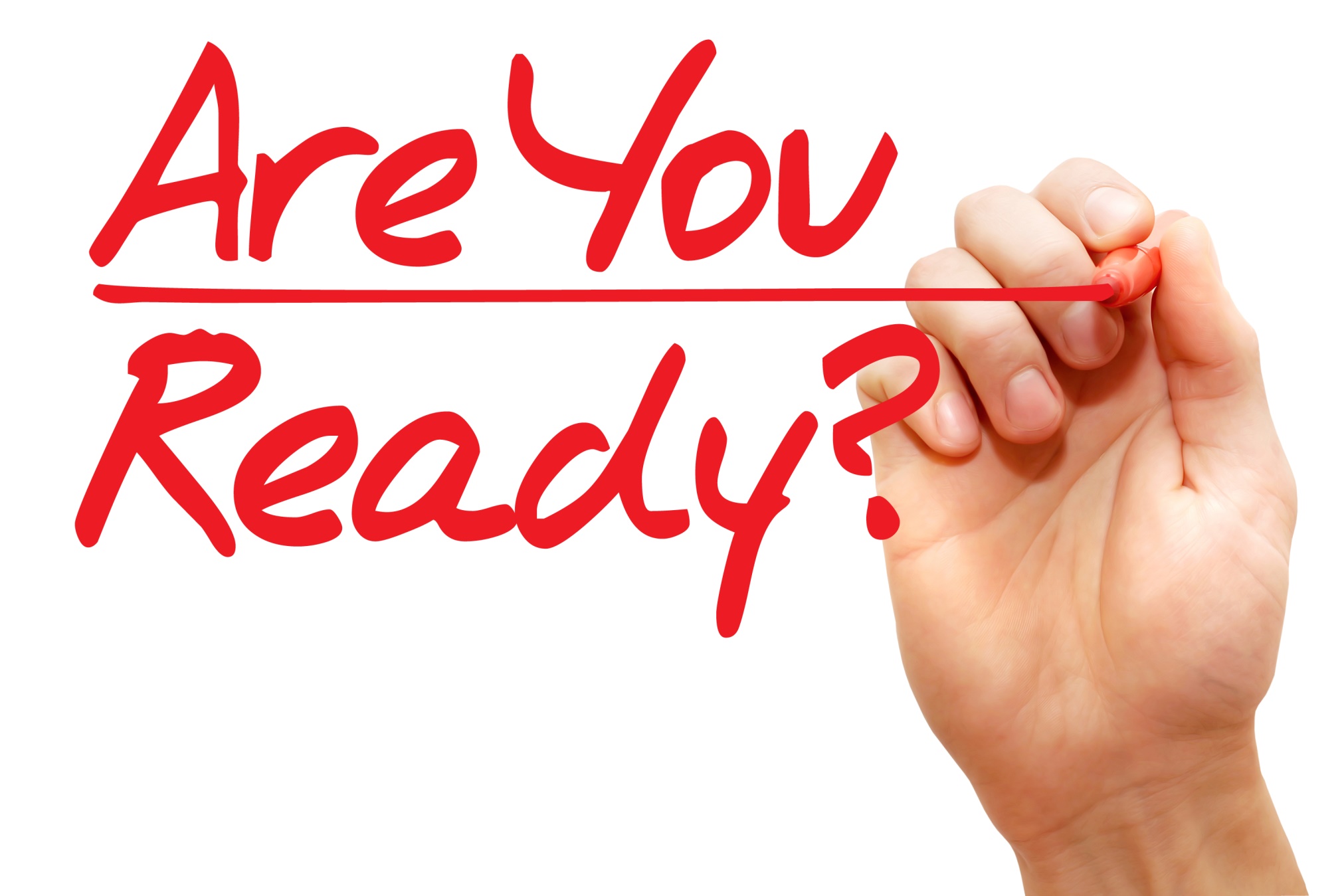 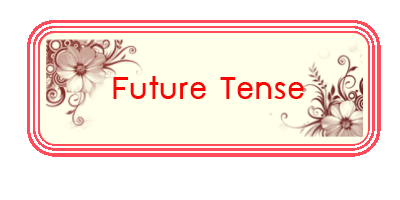 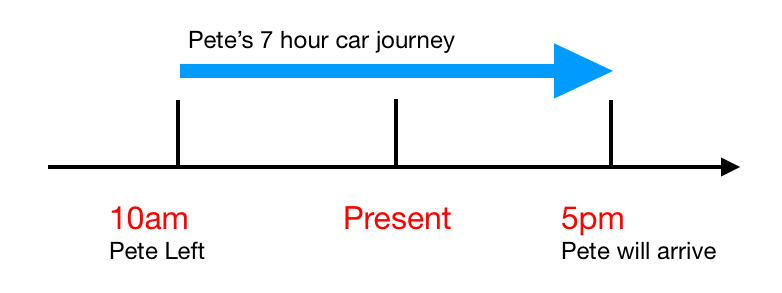 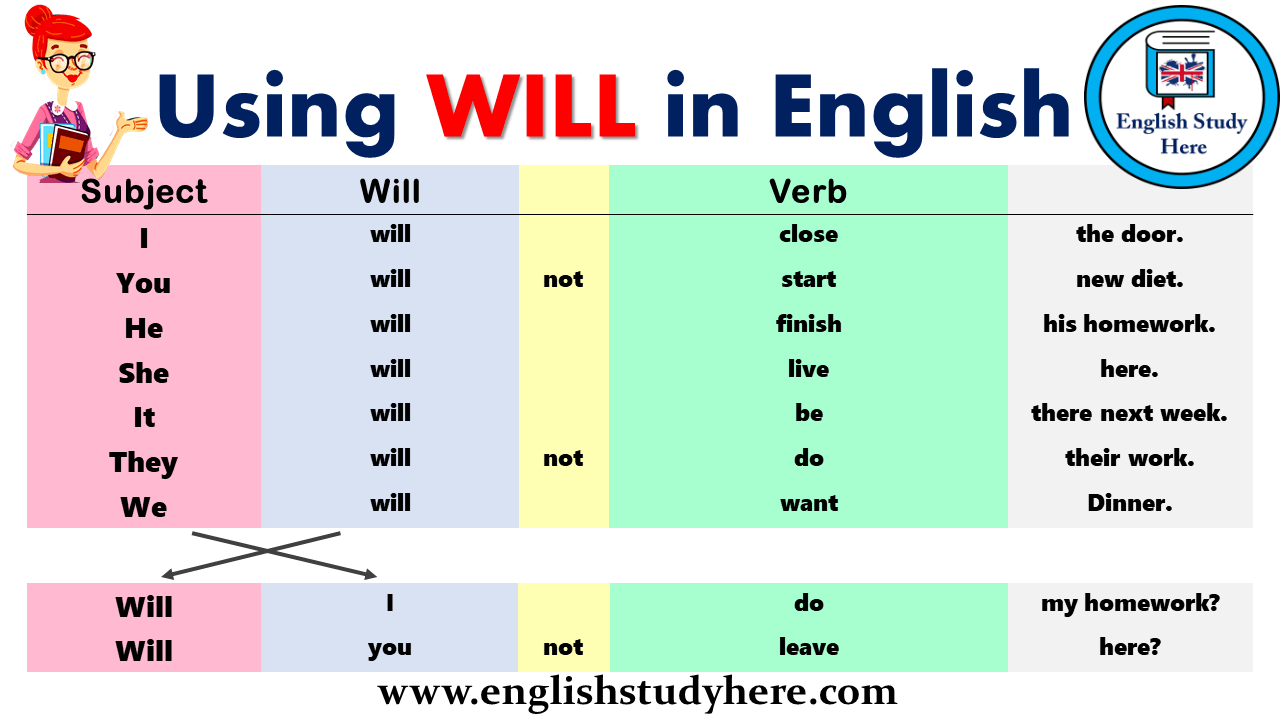 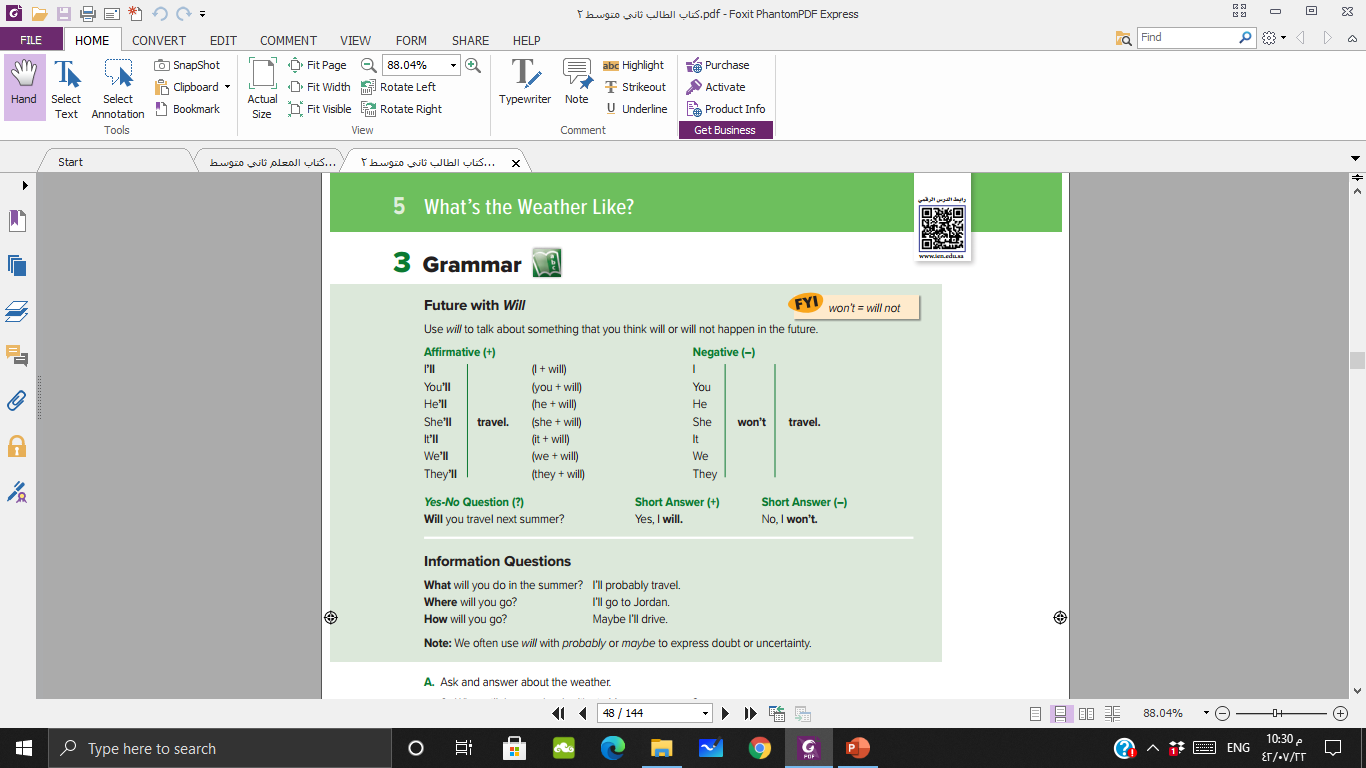 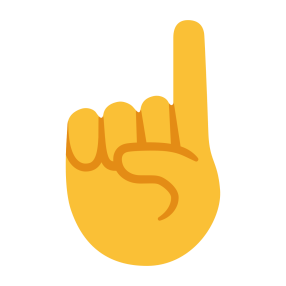 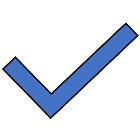 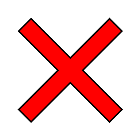 It will be …………..
What will the weather be like in ……… tomorrow?
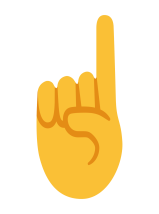 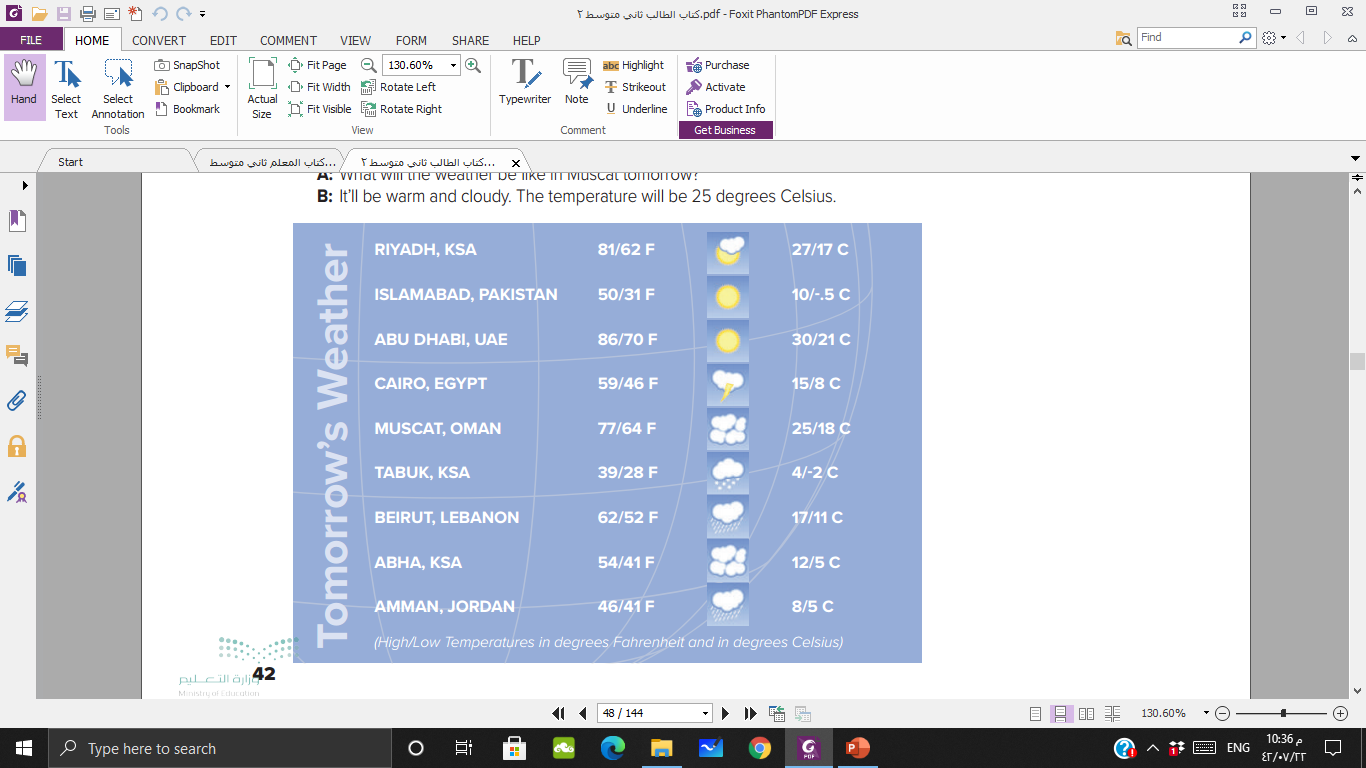 It will be very warm and partly cloudy
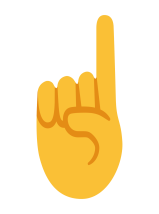 It will be cool and sunny
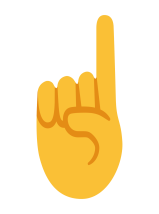 It will be hot and sunny
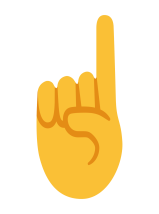 It will be cool and rainy
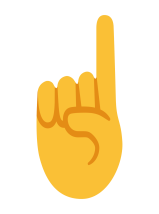 It will be quite warm and cloudy
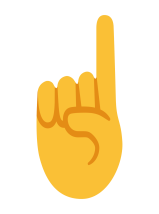 It will be cold and snowy
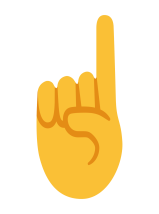 It will be a bit warm and rainy
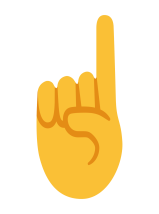 It will be cool and rainy
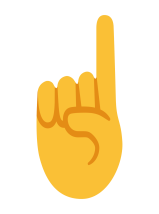 It will be cool and rainy
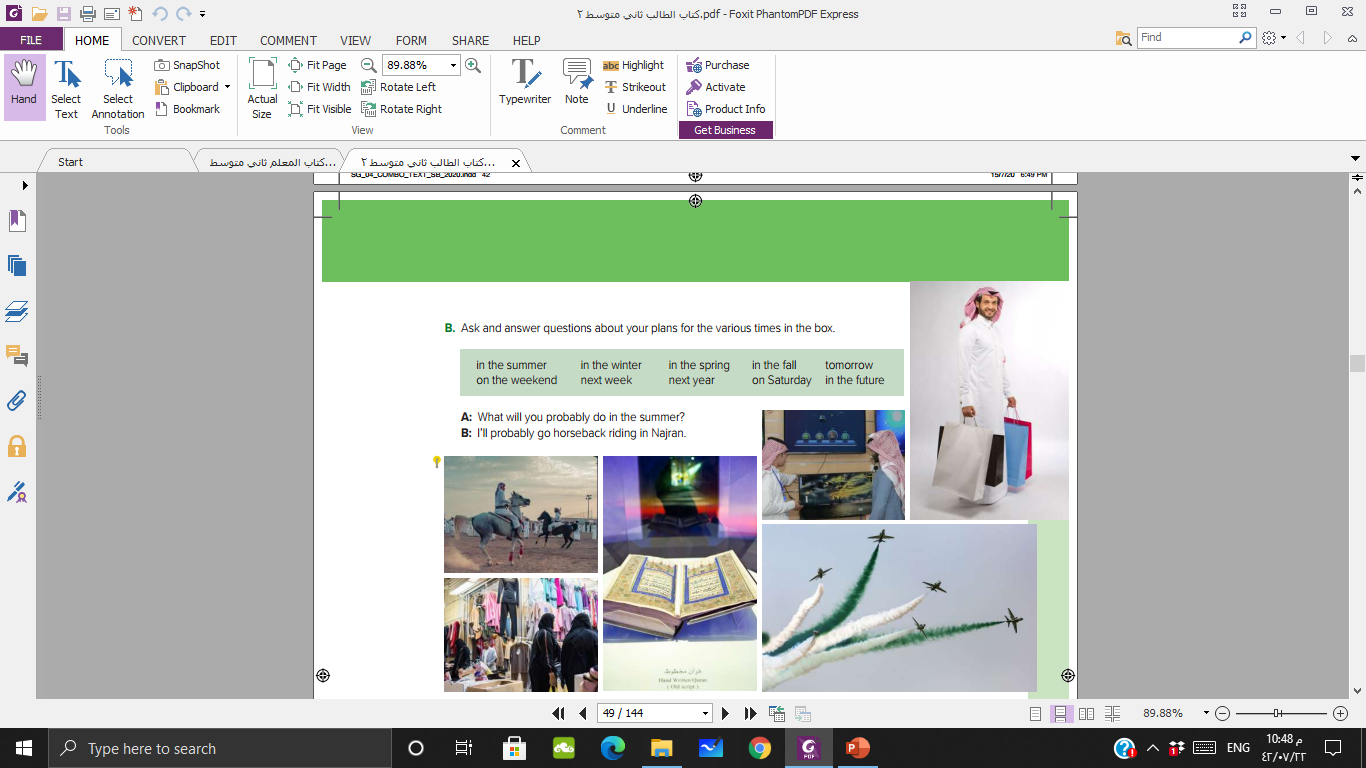 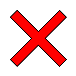 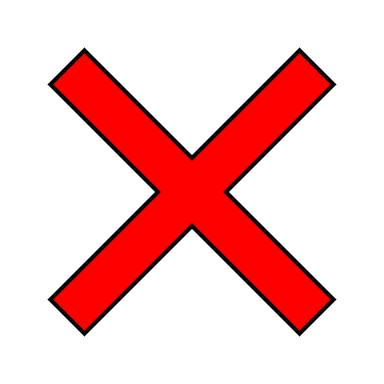 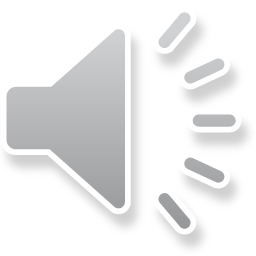 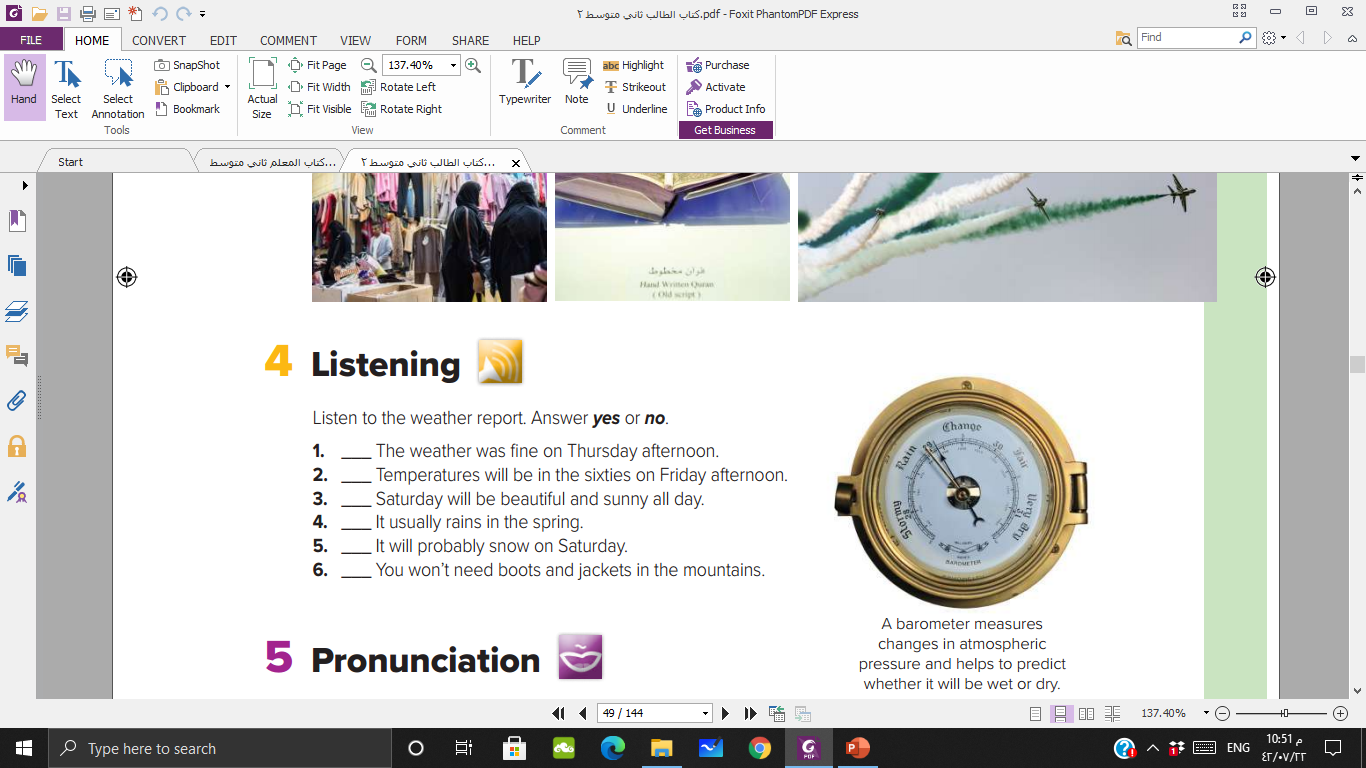 No
No
No
Yes
No
No
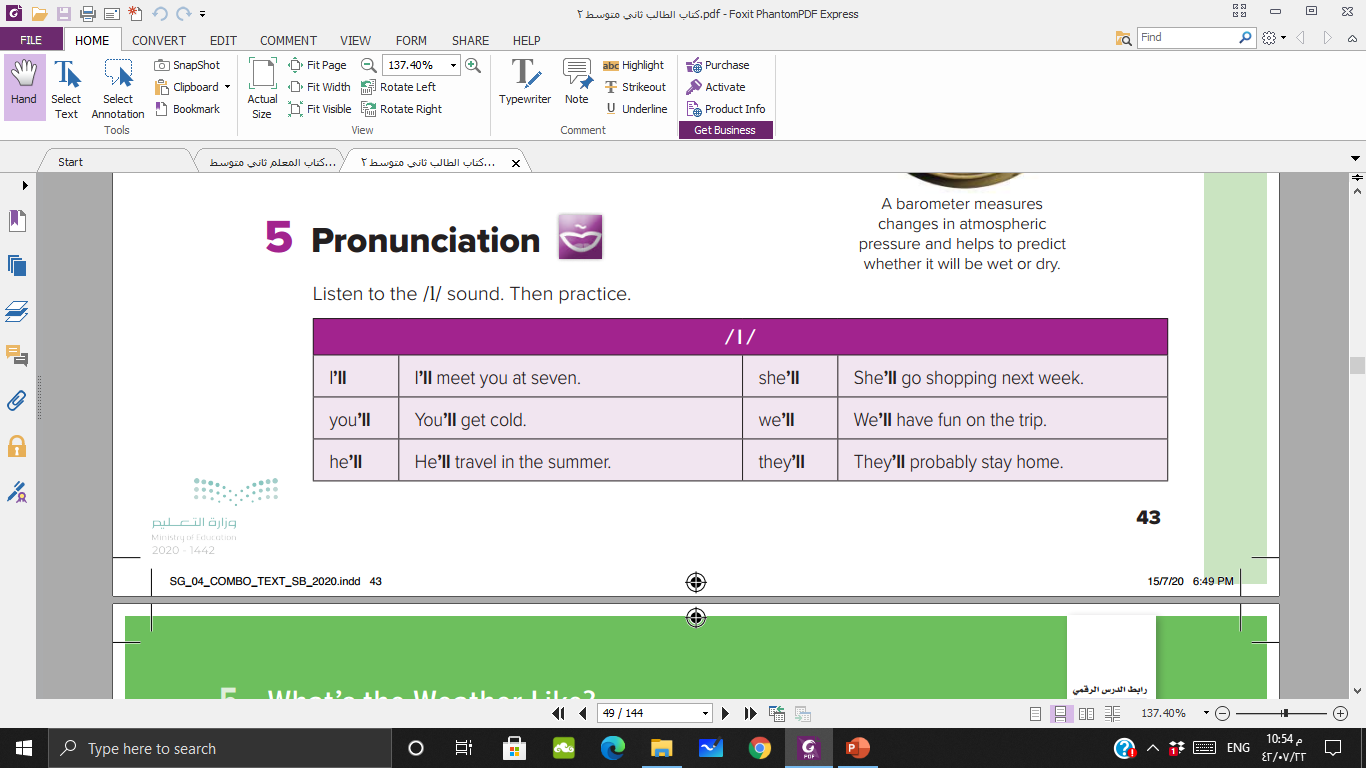 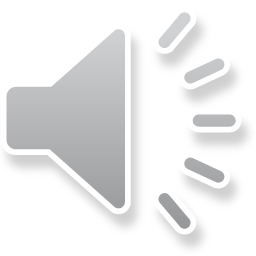 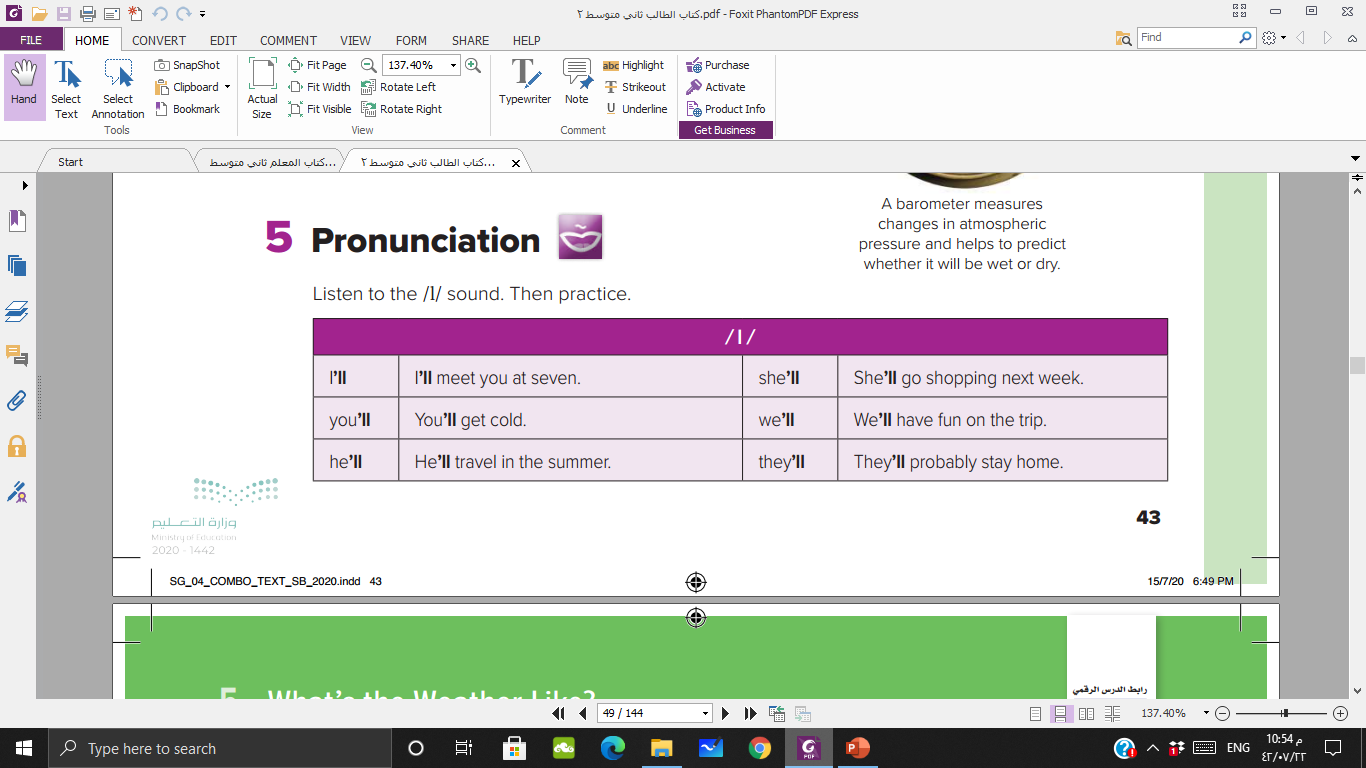 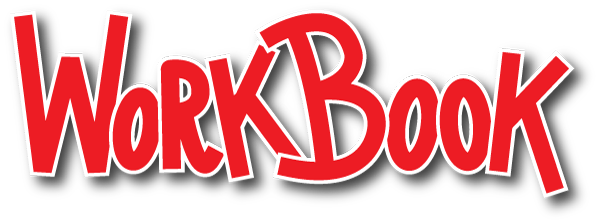 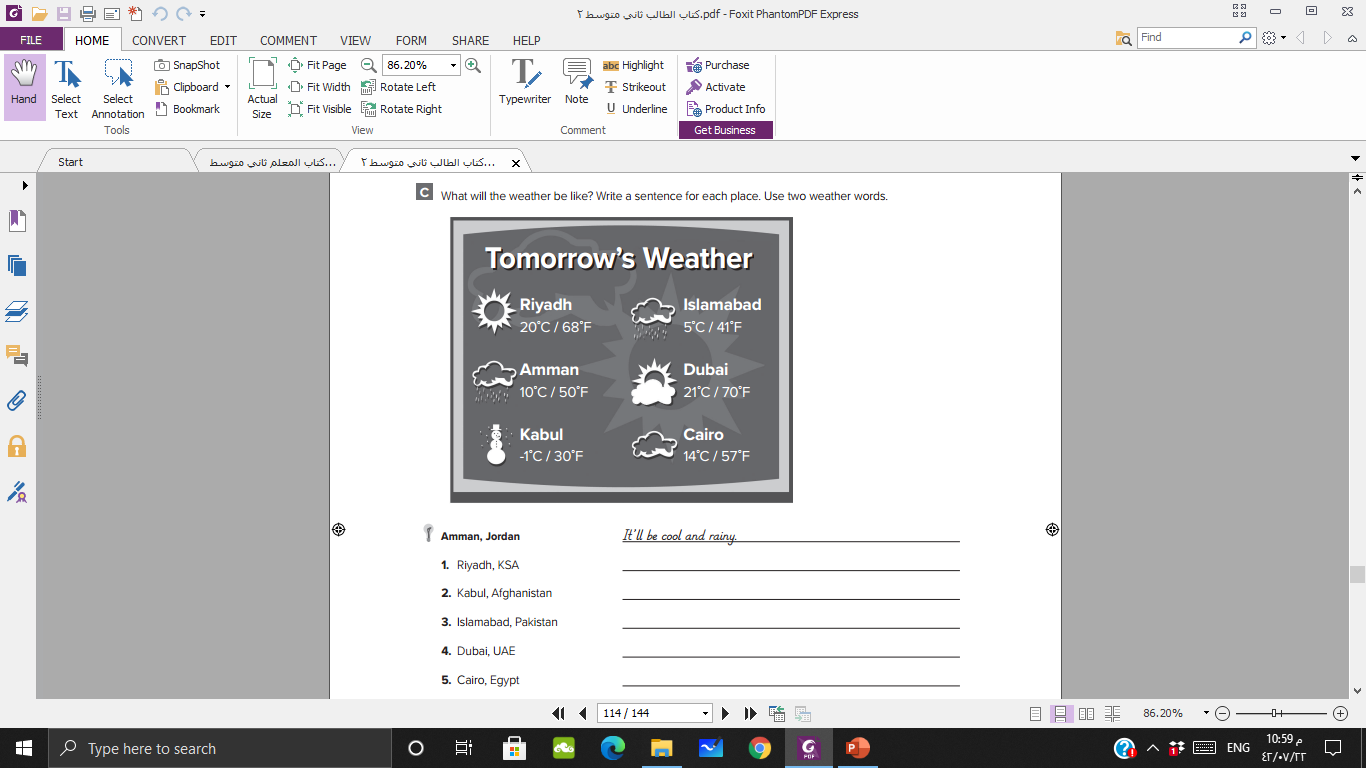 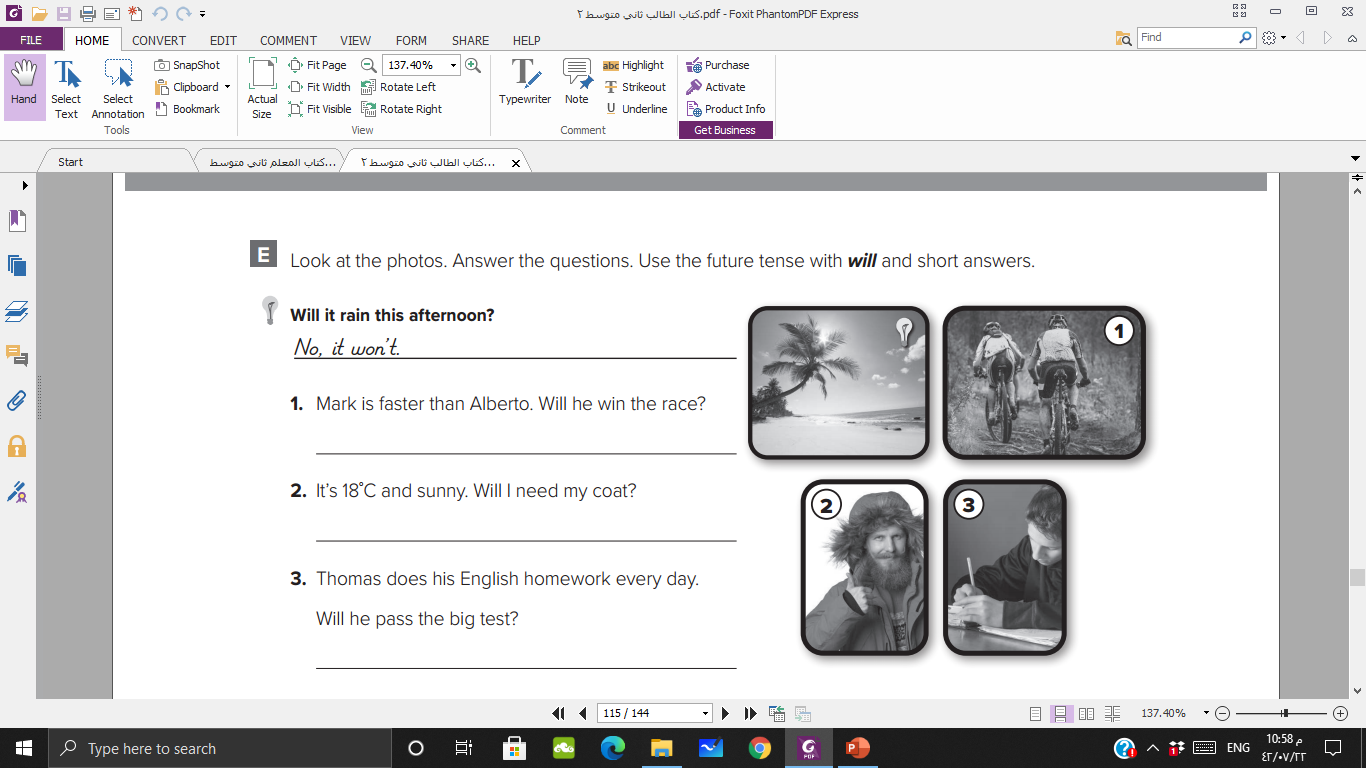 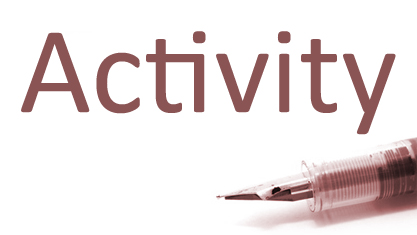 https://learningapps.org/watch?v=p3qie3sqa21
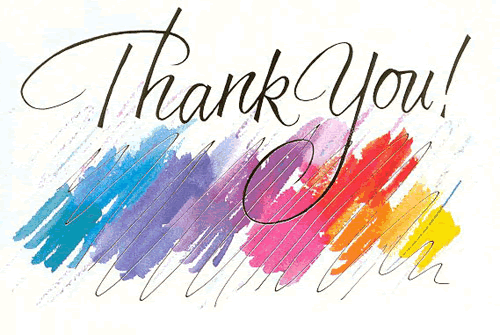